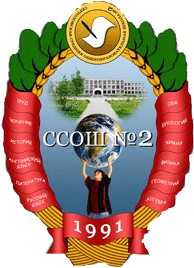 Муниципальное общеобразовательное бюджетное учреждение
«Средняя общеобразовательная школа
«Сертоловский центр образования №2»
Что такое проект?
г. Сертолово, 202_-202_ учебный год
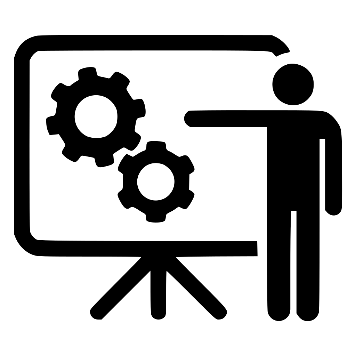 Что такое проект?
Само понятие проект (от лат. project – брошенный вперёд) означает план,
замысел, описание того, что предстоит сделать. В самом широком
понимании проект – это работа, направленная на решение конкретной  проблемы, на достижение оптимальным способом заранее
запланированного результата.

Учебный проект – это совместная учебно-познавательная, творческая  или игровая деятельность, имеющая общую цель и согласованные
способы, направленная на достижение общего результата по решению
какой-либо проблемы.
2
Типы учебных проектов
3
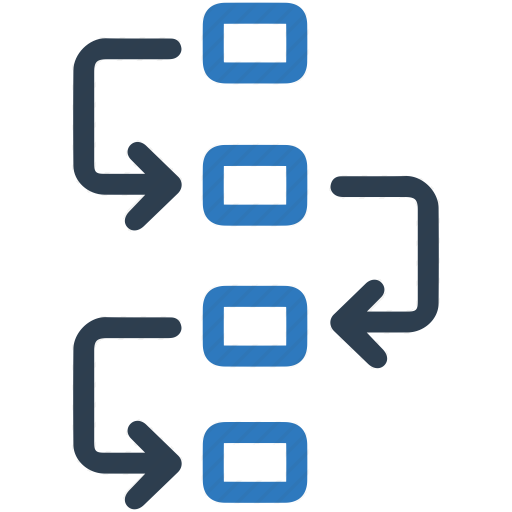 Этапы проектной деятельности
Этап 1. Подготовительный
Этап 2. Планирование
Этап 3. Реализация проекта
Этап 4. Презентация (представление) проекта  Этап 5. Осмысление и оценка проекта
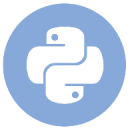 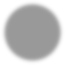 4
Этап 1. Подготовительный
На этом этапе определяются цели и задачи проекта. Выбор
и формулирование проблем, которые будут разрешены в ходе проектной  деятельности, выбор темы работы.

Этап 2. Планирование
Определение источников необходимой информации.
Определение способов сбора и анализа информации.  Формирование задачи проекта.
Разработка плана действий.
5
Этап 3. Реализация проекта
Сбор и уточнение информации
«Мозговой штурм» (обсуждение альтернатив).
Выбор оптимального варианта хода проекта.
Поэтапное выполнение исследовательских задач проекта.  Анализ информации и формулирование выводов.
Оформление проекта.
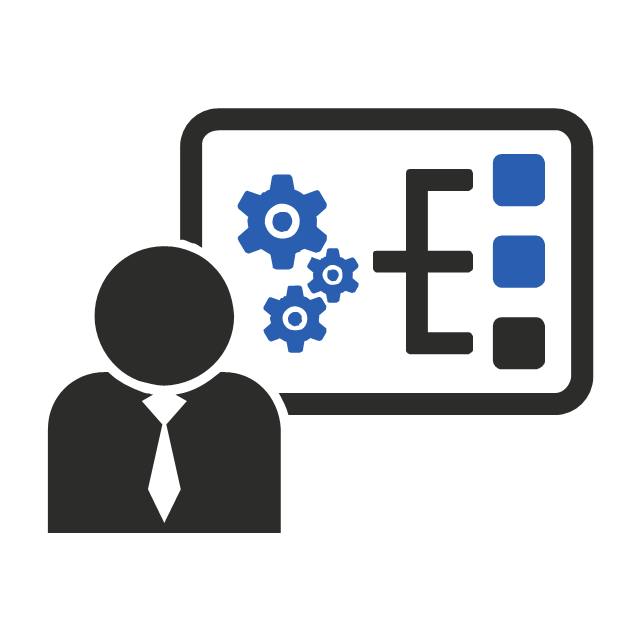 6
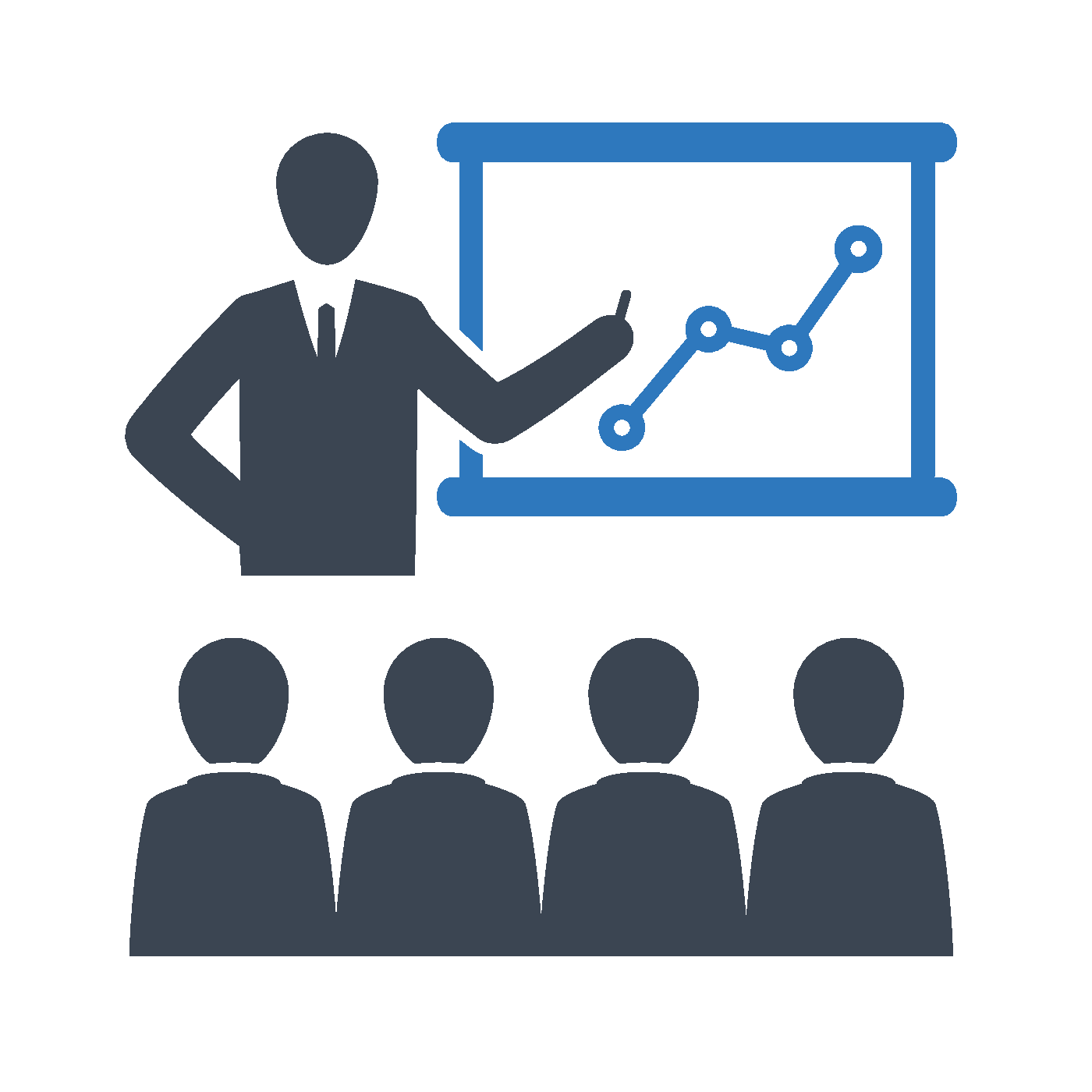 Этап 4. Презентация проекта  Различные формы презентации:  устное сообщение;
публичная защита проекта;
демонстрация видеофильма;  презентация веб-сайта и др.
7
Этап 5. Осмысление и оценка проекта. Рефлексия
После презентации полезно организовать коллективное обсуждение  результатов проекта.
Что было самым трудным в работе над проектом?
Какие проблемы возникали в ходе работы и как их решили?
Можно ли считать проблему, над которой вы работали, решенной?  Что нуждается в доработке?
Чего вы до сих пор не понимаете?  В чем вы стали более уверенны?
Что было наиболее значительным из того что вы узнали?
8
Лист оценивания проекта
Документация
9
Подготовка к защите
Продумайте выступление заранее.
Разместите основные тезисы выступления на презентации, но не читайте  с экрана.
Соблюдайте регламент.
Придерживайтесь делового стиля речи, избегайте использования жаргонизмов
и просторечных оборотов.
Не увлекайтесь демонстрацией работы программы – лучше заготовьте  заранее речь.
Критерии оценки проектов.
Шкала оценивания компетентностей.
10